State Leadership Accountability Act
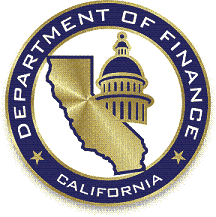 Department of Finance
 Office of State Audits and Evaluations
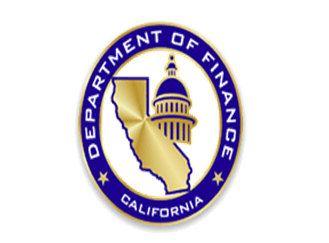 Agenda
Overview of SLAA
Top Ten Risks in 2015
Trends
Resources
Controls
Challenges From 2015
Upcoming Activities
Question and Answer
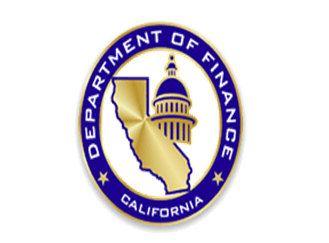 What is SLAA
Legal Requirement for Management to do the Following With Internal Controls: 
Establish
Monitor
Maintain
Report
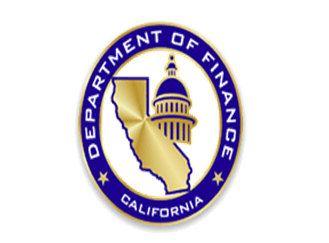 What is SLAA
Government Code Sections 
13400-13407
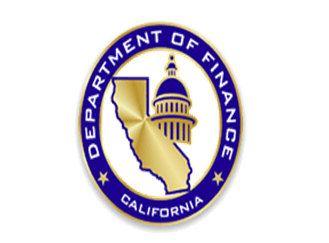 What Changed in 2015
Launch of Web Portal
Defined Risks
Ongoing Monitoring Section
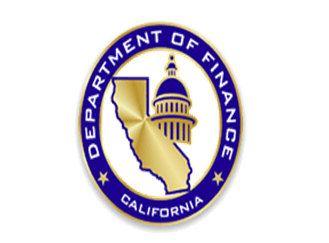 What is SLAA
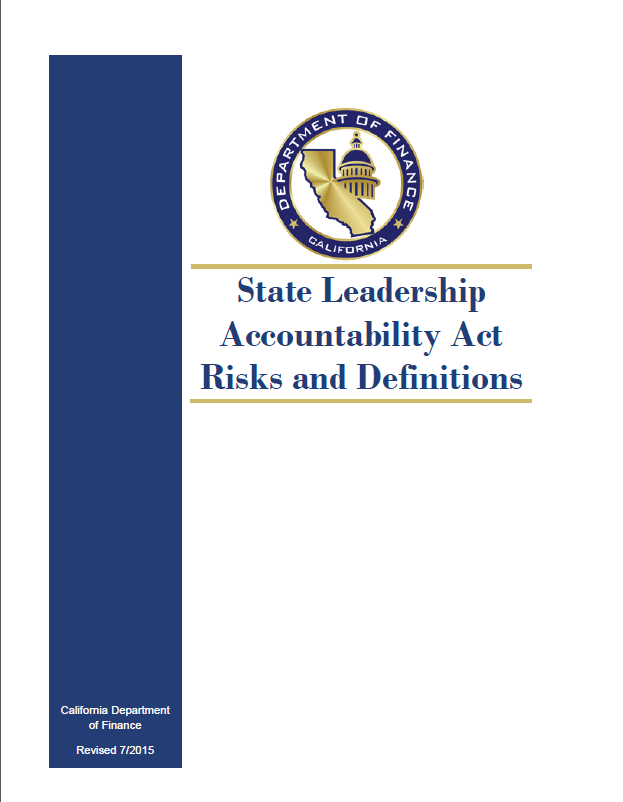 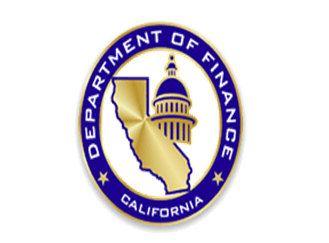 2015 SLAA Summary
112 reports received
596 risks reported
97 entities contacted for clarification/revision
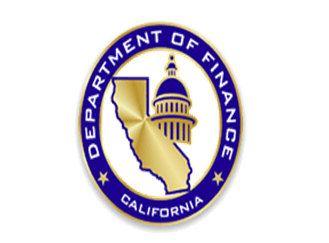 Most Common Risk 2015
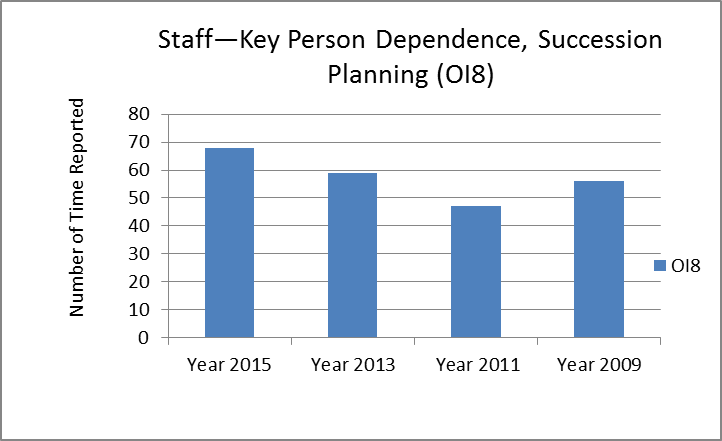 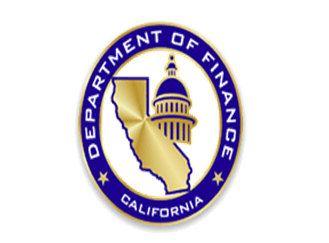 Key Person Dependence, Succession Planning
Common Controls

Develop a Succession Plan
Follow Existing Succession Plan
Train/Cross-Train Staff
Write/Update Policies & Procedures
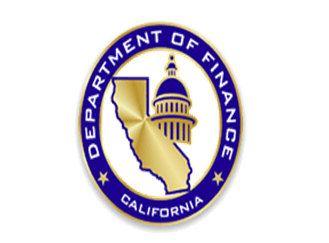 Key Person Dependence, Succession Planning
CalHR Workforce Planning Resources
http://www.calhr.ca.gov/state-hr-professionals/Pages/workforce-planning.aspx
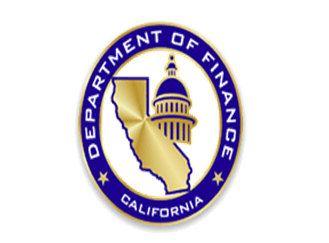 2nd Most Common Risk 2015
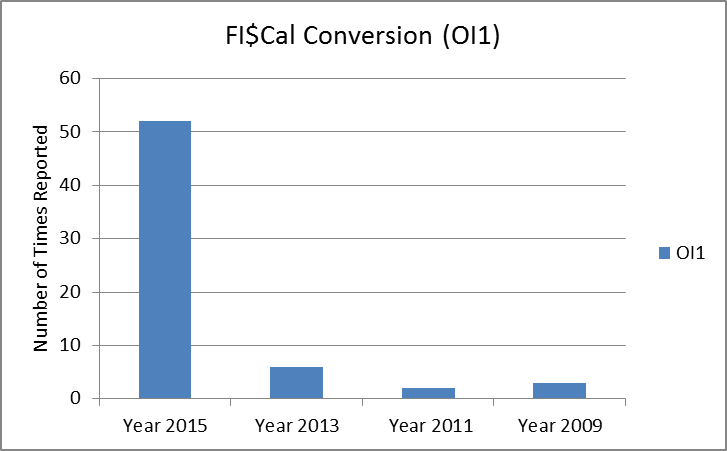 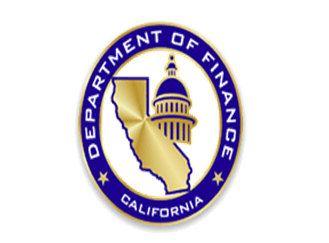 FI$Cal Conversion
FI$Cal Forums
http://www.fiscal.ca.gov/resources/fiscalforum.html
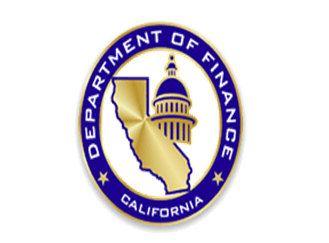 3rd Most Common Risk 2015
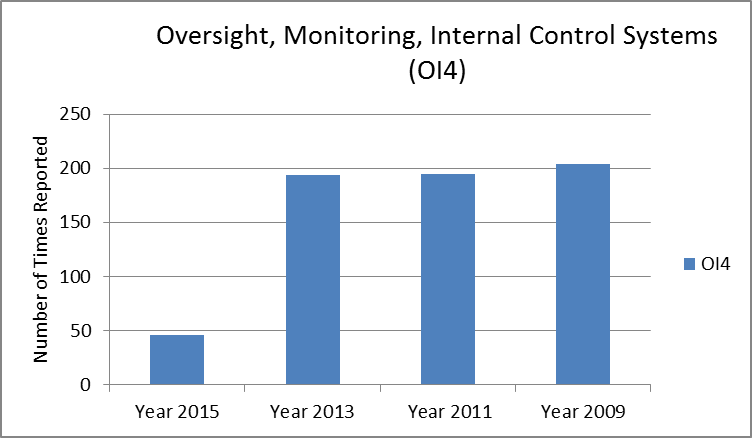 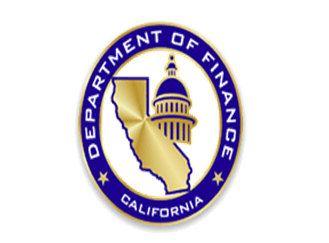 4th Most Common Risk 2015
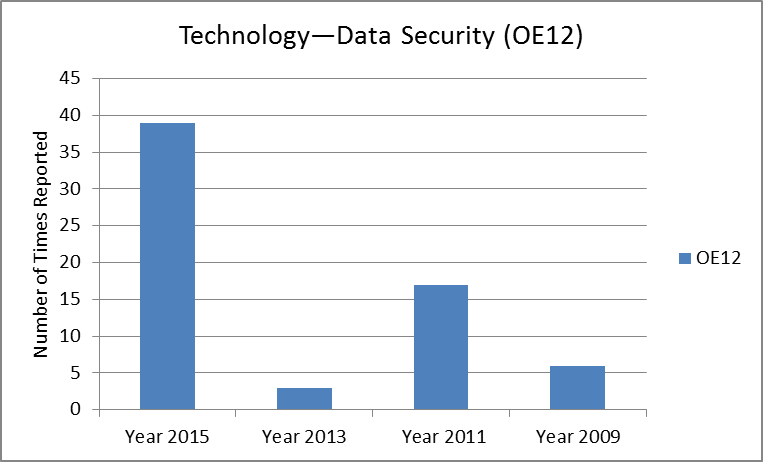 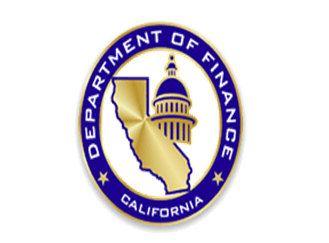 Data Security
Data Breaches Visual
http://www.informationisbeautiful.net/visualizations/worlds-biggest-data-breaches-hacks/

California Information Security Office
http://www.cta.ca.gov/ois/
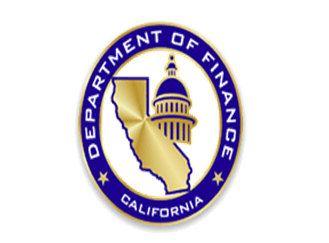 5th Most Common Risk 2015
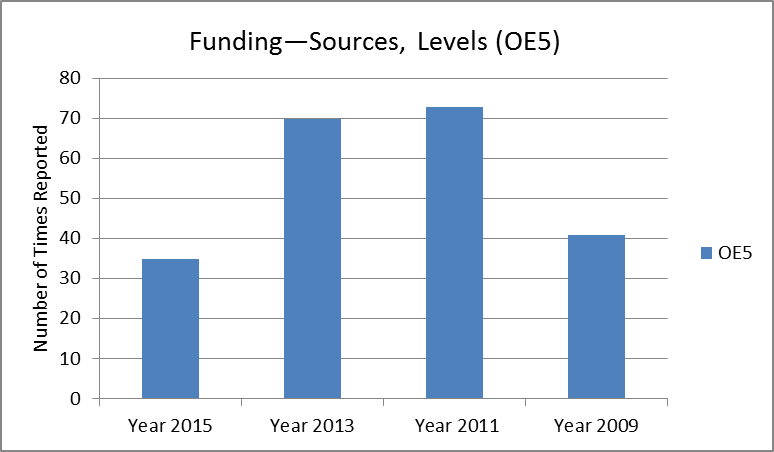 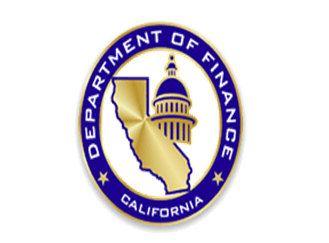 6th Most Common Risk 2015
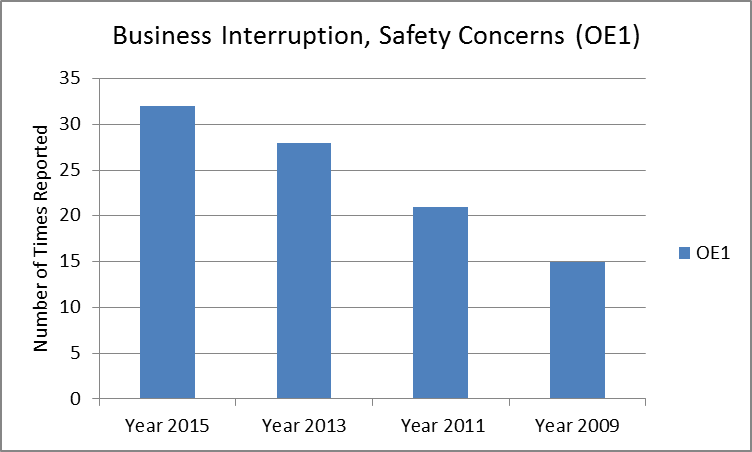 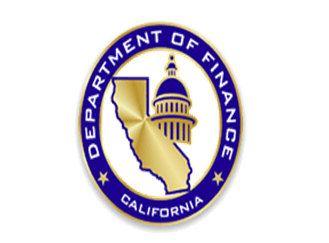 7th Most Common Risk 2015
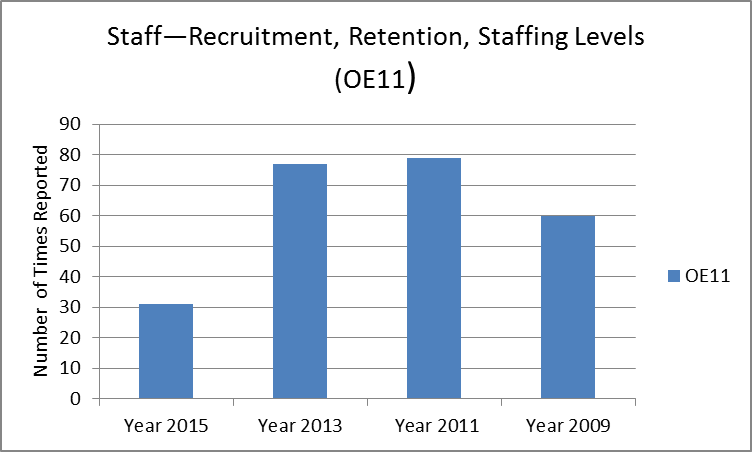 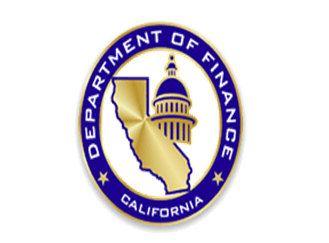 8th Most Common Risk 2015
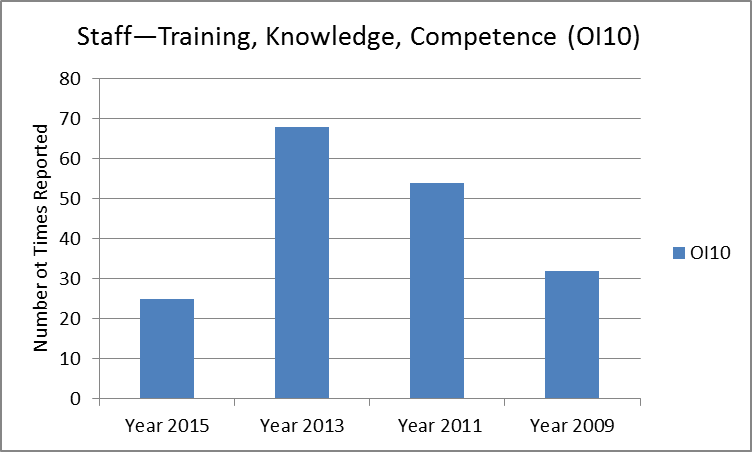 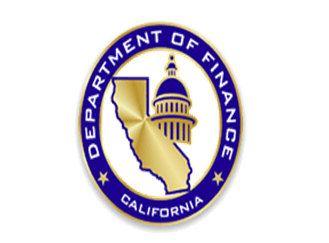 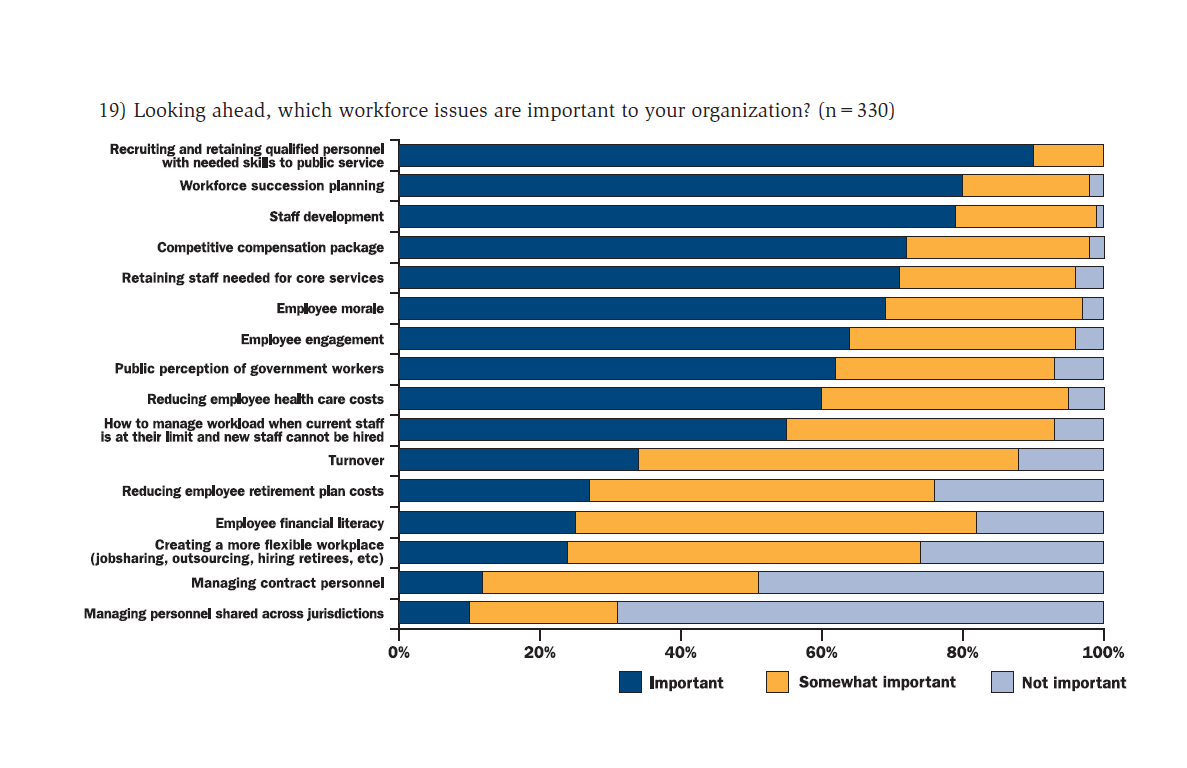 8th Most Common Risk 2015
http://slge.org/wp-content/uploads/2016/05/State-and-Local-Government-Workforce-2016-Trends.pdf
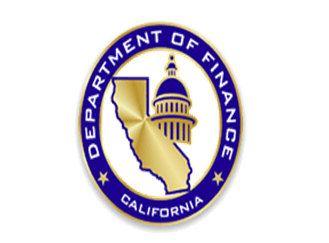 9th Most Common Risk 2015
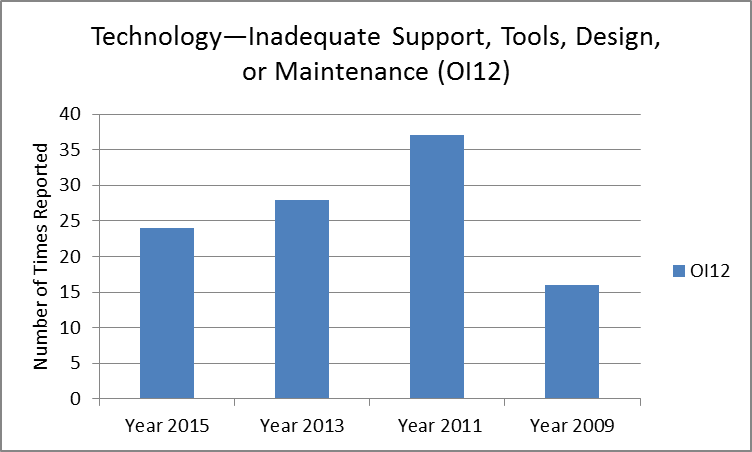 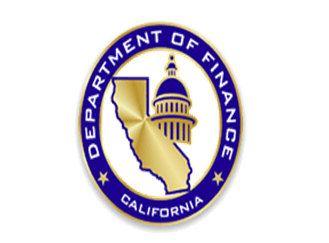 10th Most Common Risk 2015
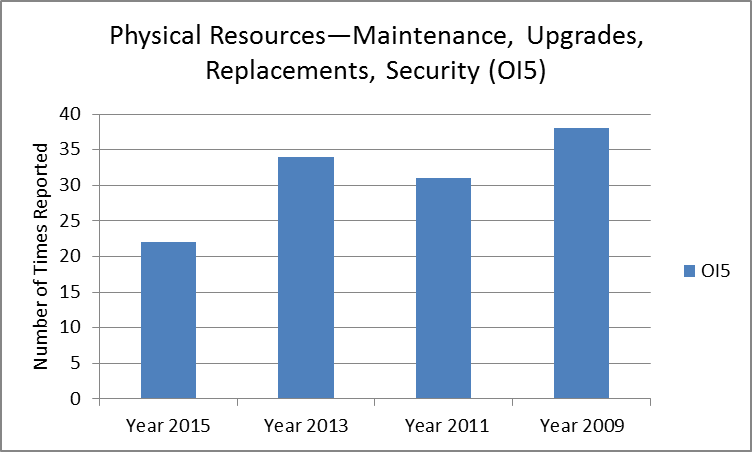 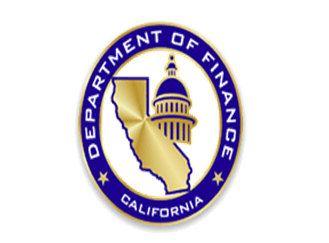 Challenges in 2015
Other was Number 1 Risk Factor

Broad vs Narrow Definitions
Finding the Right Risk Factor
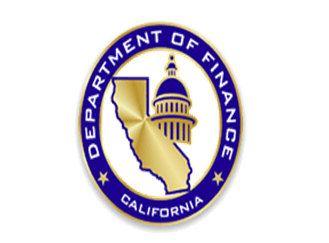 Challenges in 2015
Ongoing Monitoring 

Process Limited to Reported Risks?
What is Fully Implemented?
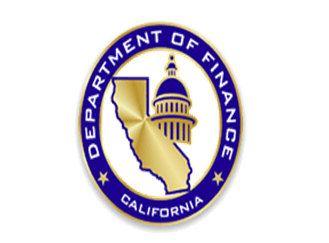 Challenges in 2015
Risk Assessment Process

Who Should Be Involved?
What Criteria Was Used to Determine Reported Risks?
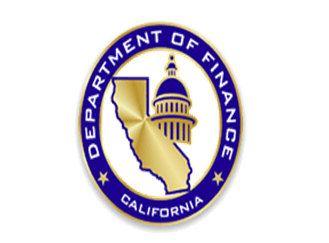 Challenges in 2015
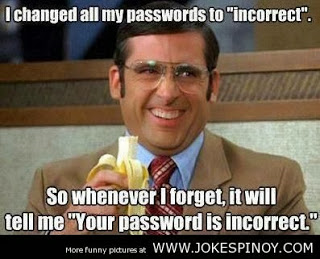 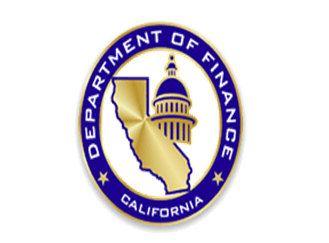 Upcoming Activities
June 30, 2016 Corrective Action Plans
Preliminary Plans for Roundtable Meetings
Refining Risk Definitions
Web Portal Improvements
Recording Training
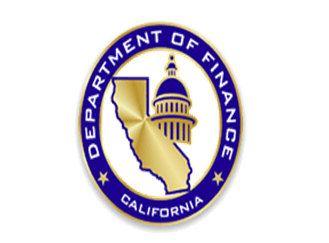 Questions
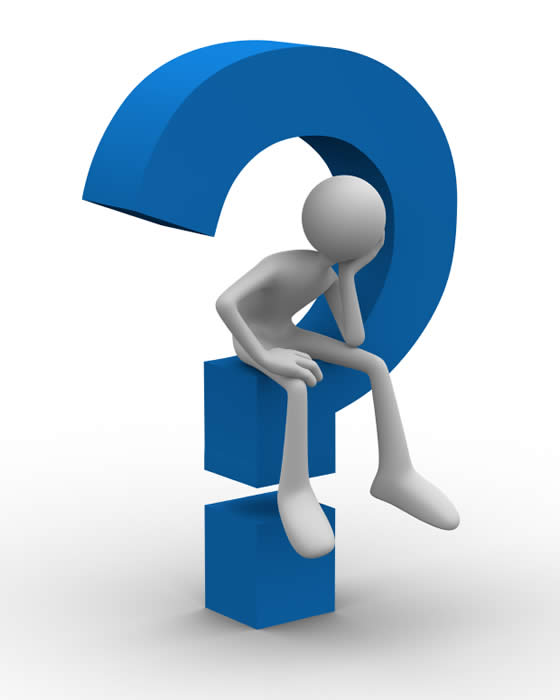 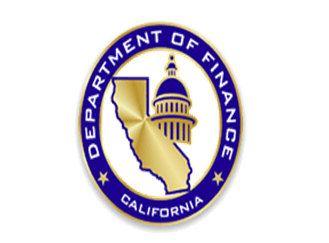 Contacting SLAA
http://dof.ca.gov/osae/fisma/
SLAAHotline@dof.ca.gov